With more time at home than usual this year, we thought a ‘Quiz of the Year’ might help pass some time. To all our clients we’ve helped buy a house in 2020, we hope your first Christmas in your new home is memorable. To all our clients we’ve helped in thirty years, we hope this Christmas at home is as memorable as your first year there. Merry Christmas from all of us at Wallace Quinn – and here’s hopefully to a more straightforward 2021!
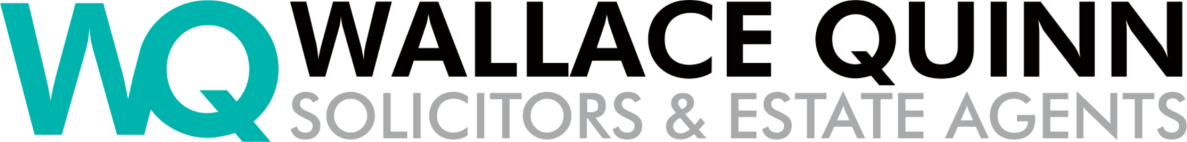 January 2020
March 2020
February 2020
April 2020
1. What wartime song lyric featured in a speech delivered by the Queen to the nation on 5 Apr?
2. Where was Dominic Cummings that he shouldn’t have been on 12 Apr?
3. Wilfred Laurie Nicholas was born on 29 Apr in London – who is his famous dad? 
4. What is the name of the temporary hospital opened in the SECC in Glasgow on 30 Apr?
1. On 8 Jan, who announced they were stepping down from their high profile jobs later in 2020? (2pts)
2. Name the Chinese city at the epicentre of Covid-19 put into lockdown on 23 Jan?  
3. Name the Basketball star who died in a helicopter crash in California on 26th Jan?
4. On 31 Jan, who was announced as QE2 for the final two series of ‘The Crown’?
1. Actor Kirk Douglas died on 5 Feb at what age?
2. On 7 Feb, ‘Coronation Street’ marked a milestone with what number of episodes broadcast?
3. On Feb 9, a BA 747 crossed the Atlantic in the fastest ever sub-sonic time for a passenger jet.  To the nearest 20 minutes, how long did the flight last?  
4. Both the UK Chancellor and Scottish Finance Secretary resigned in Feb – can you name both? (2pts)
1. Which Exeter based airline when into Administration and ceased trading on 5 Mar?
2. On 19 Mar the Bank of England set interest rates to the lowest in 325 years.  What % rate did it set? 
3. A national Coronavirus lockdown began in the United Kingdom on what date?
4. Which member of the Royal Family tested positive for Coronavirus on 25 March?
May 2020
July 2020
June 2020
August 2020
1. Trials of an NHS Contact Tracing app started on which island on 5 May?
2. On 18 May, What 2 symptoms were added to the possible signs of Covid? (2pts)
3. Name the man killed in Minneapolis on 25 May, whose death sparked protests around the world?
4. On 30 May, which company launched astronauts from American soil for the first time since 2011?
1. On 7 Jun, a statue of which 19th century merchant was toppled into Bristol Harbour? 
2. What 1939 film was briefly removed from HBO Max on 10 Jun due to sensitivities around its racial prejudices? 
3. Which football team won the English Premiership for the first time in 30 years on 25 Jun?
4. Michael Martin became Prime Minister of which European country on 28 Jun?
1. What form of transport became legal on British roads from 4th Jul?
2. On 19 Jul which former Army officer was knighted just after his 100th birthday?
3. Which royal princess married Edoardo Mapelli Mozzi on 17 Jul?
4. After 93 editions and over one billion copies produced, it was announced that what staple of the British High Street was to cease publication?
1. 204 people died in a huge explosion in a port storage area of which Mediterranean city on 4 Aug?
2. Near to which Scottish town did a train derail on 12 Aug with 3 of the 9 passengers losing their lives?
3. On 20 Aug, a UK Government report advised that where would take until 2333 to be safe for reuse?
4. On 26 Aug, who became the first person ever to have a personal wealth exceeding $200 billion?
For a digital version visit wallacequinn.co.uk/quiz-of-2020
November 2020
September 2020
October 2020
December 2020
1. In 3 Nov US election, who were the Vice-Presidential candidates for the main parties? (2pts)
2. Which two companies unveiled the first working Covid-19 vaccine on 9 Nov? (2pts) 
3. Who did Scotland beat on 12 Nov reach the finals of the 2020 Euro Men’s Football Finals?
4. Lewis Hamilton won the F1 World Championship on 15 Nov.  How many times has he won it in total?
1. On 1 Dec, which British retailer announced it likely to be liquidated with 12,000 jobs at risk?
2. Released on 4 Dec, ‘Ma Rainey’s Black Bottom’ featured the last performance of which actor who passed away in Aug?
3. On 8 Dec, who became the first person to receive a publicly available Covid-19 vaccination?
4. On 12 Dec, which Xmas song finally reached Number One, 26 years after first being released?
1. What did British Airways retire from service on 7 Oct?
2. On 23 Oct, the Falkland Islands were declared free of what, 28 years after the war with Argentina ended?
3. On 26 Oct, what did NASA announce they had found on the moon?
4. Sean Connery died on 31 Oct.  What’s his real first name – Thomas, John, or James?
1. On 4 Sep, Pope Benedict XIV became the longest lived Pope ever – how old is he?
2. On 10 Sep, which former Bond Girl and Stirling University Chancellor died aged 82?
3. Name the US Supreme Court Justice, initials RBG, who died on 18th September?
4. On 29 Sep, where was Margaret Ferrier MP that she shouldn’t have been?
Answers (one point for each correct answer) - JAN: Duke and Duchess of Sussex; Wuhan; Kobe Bryant; Imelda Staunton FEB: 10,000 episodes; 103; 4 hours and 56 minutes; Sajid Javid and Derek MacKay MAR: Flybe; 0.1%; 23 March; Prince Charles APR: We’ll Meet Again; Barnard Castle; Boris Johnston; Louisa Jordan MAY: Isle of White; loss of taste and smell; George Floyd; SpaceX JUN: Edward Colston; Gone With The Wind; Liverpool; Ireland JUL: E-Scooters; Captain Sir Tom Moore; Princess Beatrice; Argos catalogue AUG: Beirut; Stonehaven; Dounreay Nuclear site; Jeff Bezos SEP: 93; Dame Diana Rigg; Ruth Bader Ginsberg; On a train from London to Glasgow OCT: Its 747 fleet of aircraft; landmines; water; Thomas NOV: Mike Pence and Kamala Harris; Pfizer and BioNTech; Serbia; 7 times DEC: Debenhams; Chadwick Boseman; Margaret Keenan; Mariah Carey ‘All I Want For Christmas’     TOTAL 53 POINTS